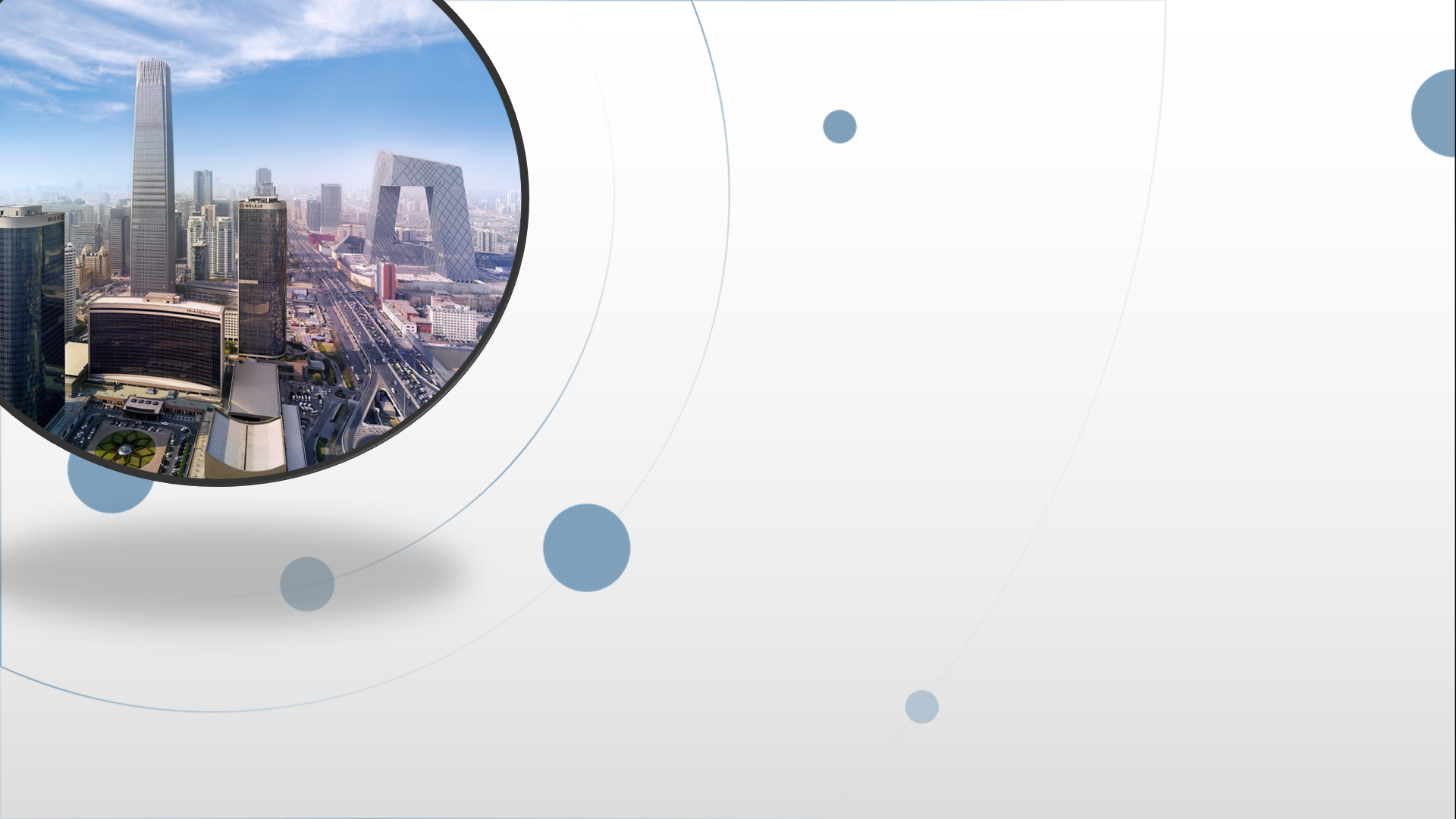 朝阳区线上课堂·高一年级化学
漂粉精性质的探究（2）
北京市和平街第一中学  樊运杰
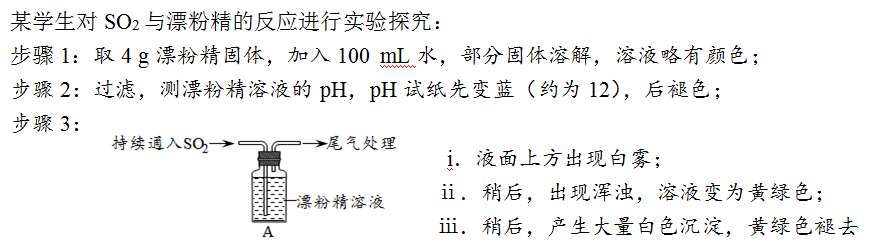 (5)向水中持续通入SO2，未观察到白雾。推测现象i的白雾由   
     HCl小液滴形成，进行如下实验：
a.用湿润的碘化钾淀粉试纸检验白雾，无变化；
b.用酸化的AgNO3溶液检验白雾，产生白色沉淀。
②由实验a、b不能判断白雾中含有HCl，理由______________。
参考答案：白雾中混有SO2，SO2可与酸化的AgNO3反应产生白色沉淀
提出问题:
SO2真能与AgNO3(H+)溶液反应生成白色沉淀吗？
依据物质类别和元素价态
AgNO3(H+)溶液
  +1      +5
 Ag+    NO3-    H+
SO2
酸性氧化物（类似CO2）
+4
  SO2
+5
NO3- 、 H +、 Ag+均处于元素最高价态，均有氧化性
盐、酸
       ↓
    通性
+4                      +4
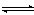 与水反应：SO2+H2O     H2SO3
+4
  S中间价态既有氧化性又有还原性，通常以还原性为主
温馨提示

   +5      加还原剂        +2 
    N                       N
  NO3-                   NO 

NO无色气体，遇空气变为红棕色的NO2
与碱性氧化物反应：
SO2+ CaO ＝CaSO3
+4                      +4
+4                            +4
与碱反应：SO2+Ca(OH)2=CaSO3↓+H2O
+4      加氧化剂      +6 
  S                        S
SO2                     SO42-
与某些盐反应：
SO2＋ H2O ＋ CaSO3 = Ca(HSO3)2
+4                         +4                +4
通过对SO2与AgNO3(H+)溶液的分析，预测会有哪些反应？
资料卡片 
 Ag2SO3为白色固体，难溶于水。（ 20℃  S≈4 × 10-4）
Ag2SO4为白色固体，微溶于水。（20℃   S=0.796 ）
+4                                             +4
（1）SO2＋H2O+ 2AgNO3 = Ag2SO3↓ + 2HNO3
+4          +5                      +6             +2
（2）3SO2＋2NO3- 2H2O = 3SO42- + 2NO ↑ +4H+
温馨提示

   +5      加还原剂        +2 
    N                       N
  NO3-                   NO 

NO无色气体，遇 空气变为红棕色的NO2
2Ag++SO42- =  Ag2SO4↓
+4          +1                      0                  +6
（3）SO2＋4Ag++2H2O = 4Ag ↓ + Ag2SO4↓ +4H+
提出问题:
SO2真能与AgNO3(H+)溶液反应生成白色沉淀吗？
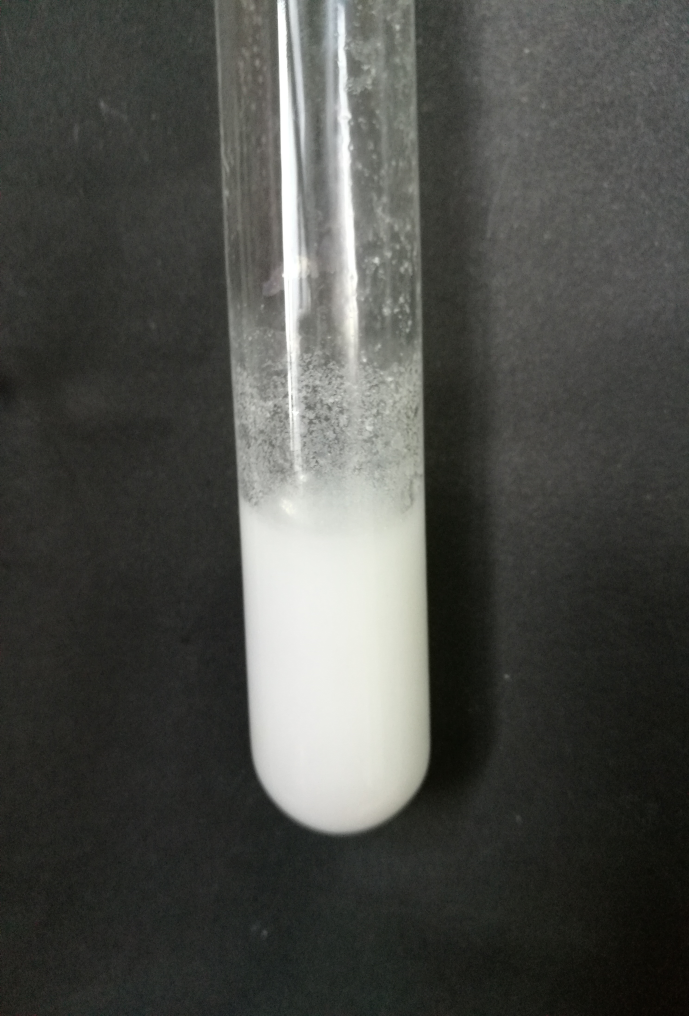 0.12mol/L  PH=1 AgNO3溶液
生成的白色沉淀是什么？
追问:
+6                   +4
可能为  ①Ag2SO4      ② Ag2SO3         ③二者混合物
猜想:
+6             +4
可能为①Ag2SO4 ② Ag2SO3 ③二者混合物
猜想:
①SO2被溶液中的NO3-（H+）氧化为SO42-，SO42-与Ag+结合生成Ag2SO4
依据:
②SO2溶于水产生H2SO3，电离出的SO32-与Ag+结合生成Ag2SO3
设计实验并验证:
×
实验设计1：猜想①成立
BaSO4（BaSO3）
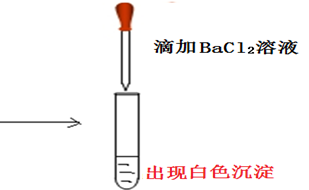 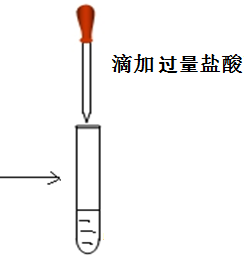 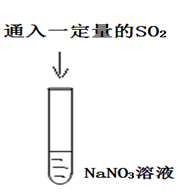 通过消除
排除干扰
通过替换
排除干扰
0.12mol/L pH=1
若白色沉淀不溶解则说明猜想①成立
控制变量
+6             +4
可能为①Ag2SO4 ② Ag2SO3 ③二者混合物
猜想:
①SO2被溶液中的NO3-（H+）氧化为SO42-，SO42-与Ag+结合生成Ag2SO4
依据:
②SO2溶于水产生H2SO3，电离出的SO32-与Ag+结合生成Ag2SO3
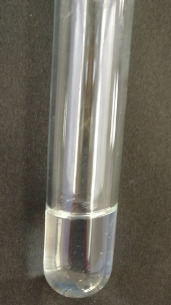 设计实验并验证:
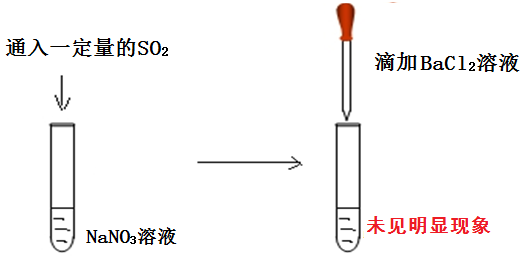 验证实验1：
经验证：猜想①不成立
0.12mol/L pH=1
+6             +4
可能为①Ag2SO4 ② Ag2SO3 ③二者混合物
猜想:
①SO2被溶液中的NO3-（H+）氧化为SO42-，SO42-与Ag+结合生成Ag2SO4
依据:
②SO2溶于水产生H2SO3，电离出的SO32-与Ag+结合生成Ag2SO3
设计实验并验证:
实验设计2：猜想②成立
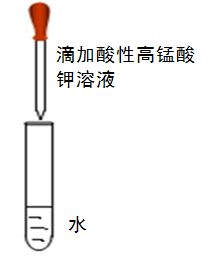 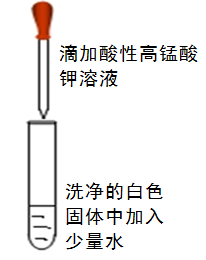 若紫色褪去或变浅，则猜想②成立
通过消除
排除干扰
通过对照
排除干扰
+6             +4
可能为①Ag2SO4 ② Ag2SO3 ③二者混合物
猜想:
①SO2被溶液中的NO3-（H+）氧化为SO42-，SO42-与Ag+结合生成Ag2SO4
依据:
②SO2溶于水产生H2SO3，电离出的SO32-与Ag+结合生成Ag2SO3
设计实验并验证:
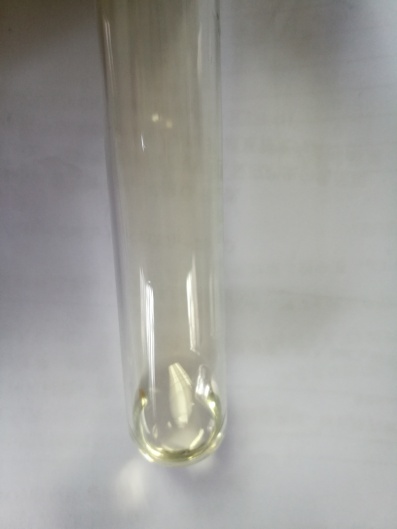 白色沉淀溶解，试管内有红棕色气体产生。
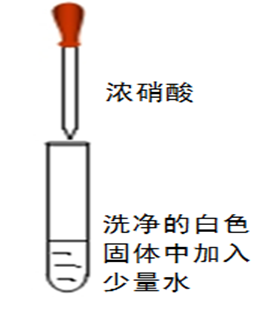 验证实验2：
经验证：猜想②成立
温馨提示

   +5      加还原剂        +4 
    N                       N
  浓HNO3             NO2 
                                         红棕色
紫色褪去
资料卡片 
 Ag2SO3为白色固体，难溶于水。（ 20℃  S≈4 × 10-4）
Ag2SO4为白色固体，微溶于水。（20℃   S=0.796 ）
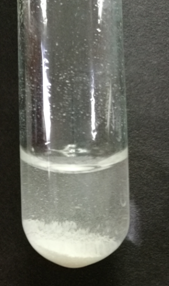 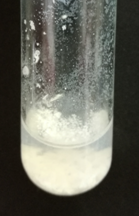 SO2与AgNO3溶液的反应生成的白色沉淀
经过4次洗涤
结论：SO2与0.12mol/L pH=1的AgNO3溶液反应生成的白色沉淀为Ag2SO3
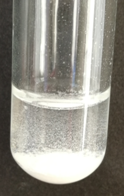 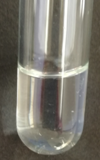 经过4次洗涤
Ag2SO4白色固体
思维模型1
实验探究的一般过程：
思想方法
排除干扰
控制变量
猜想
依据
设计实验
并验证
结论
(解释)
发现
问题
思维模型2
多样性
定量意识
竞争关系
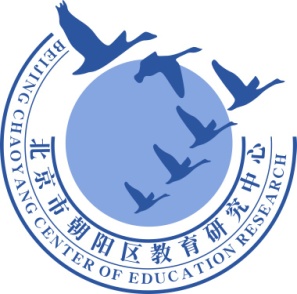 谢谢您的观看
北京市朝阳区教育研究中心  制作